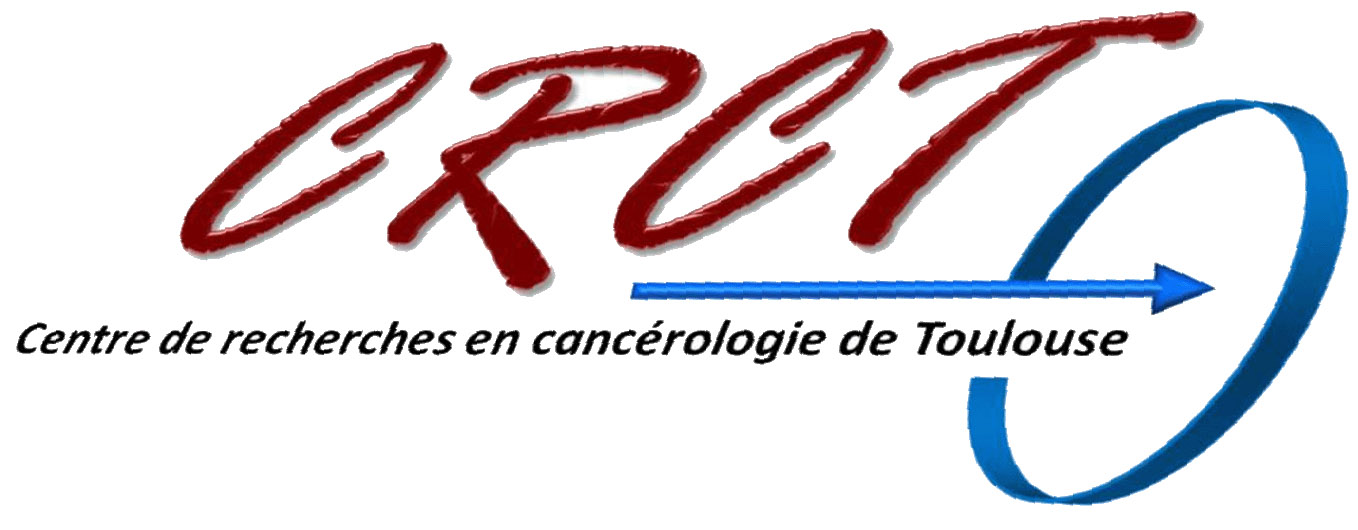 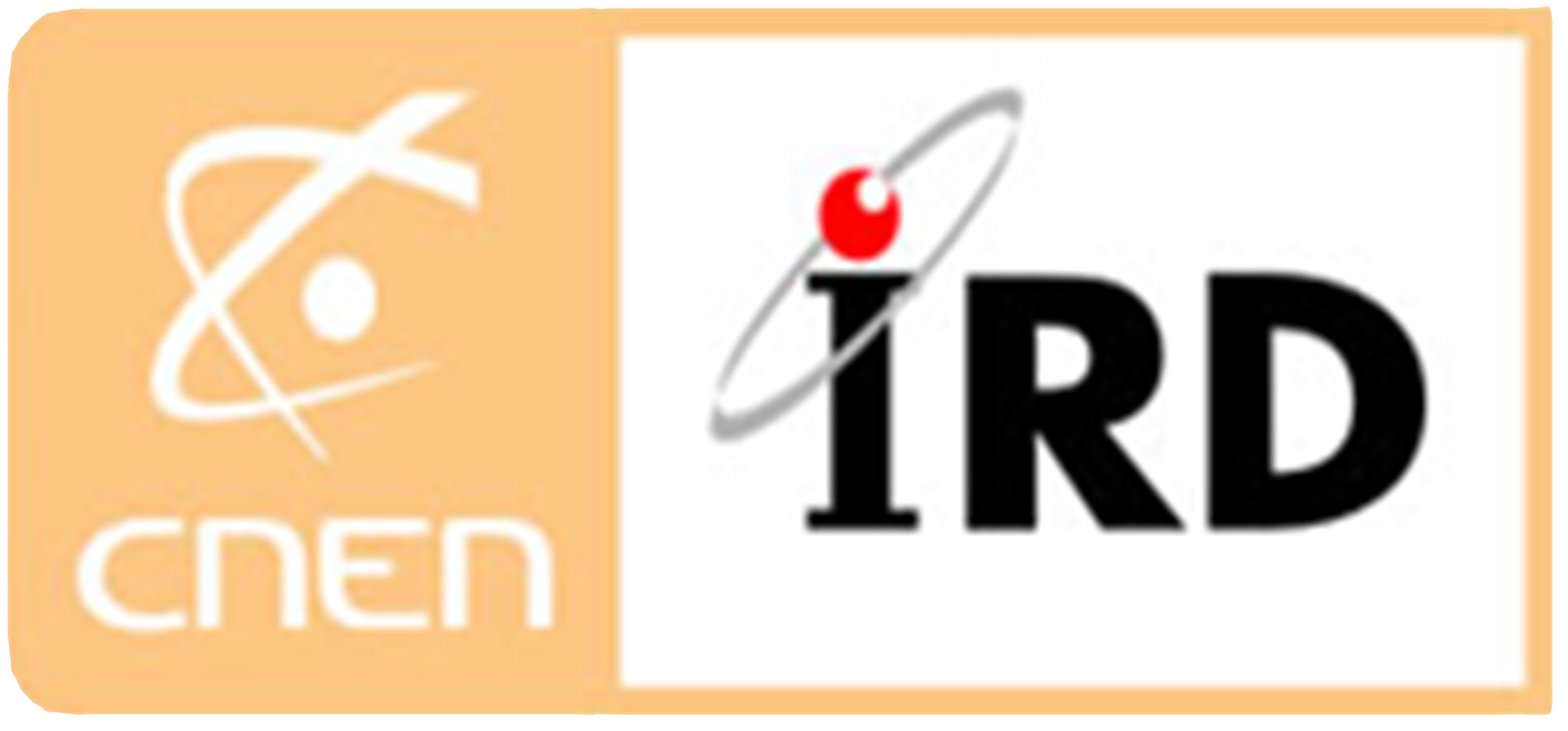 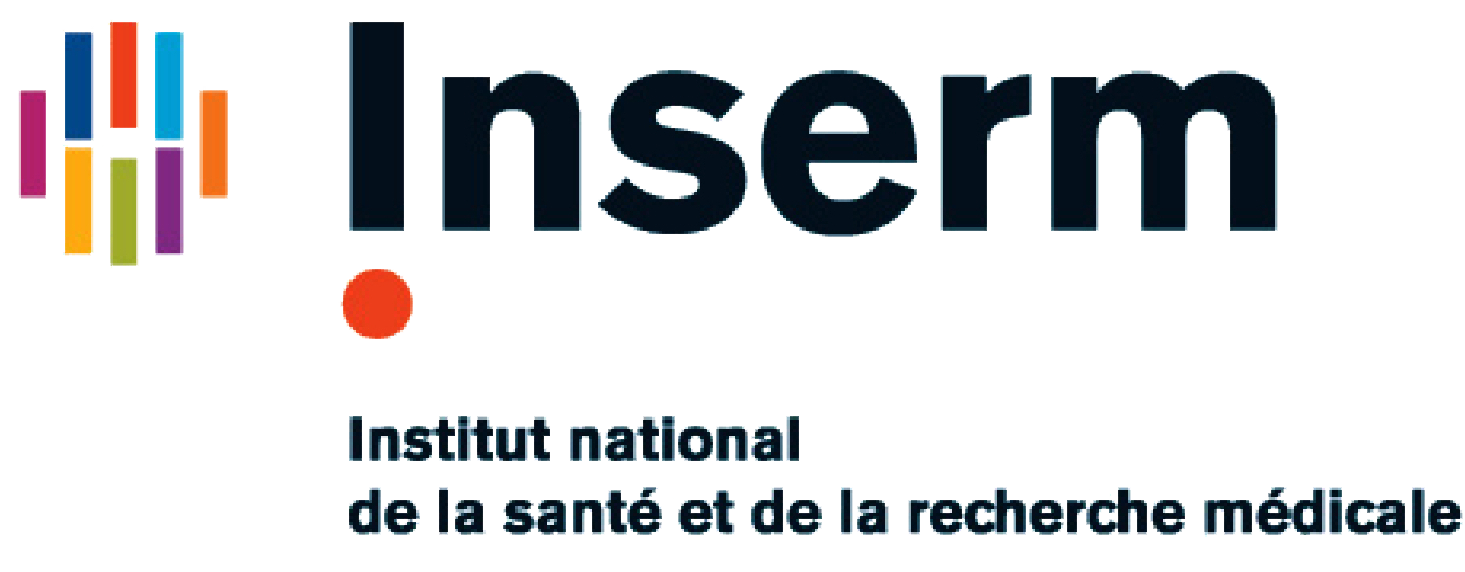 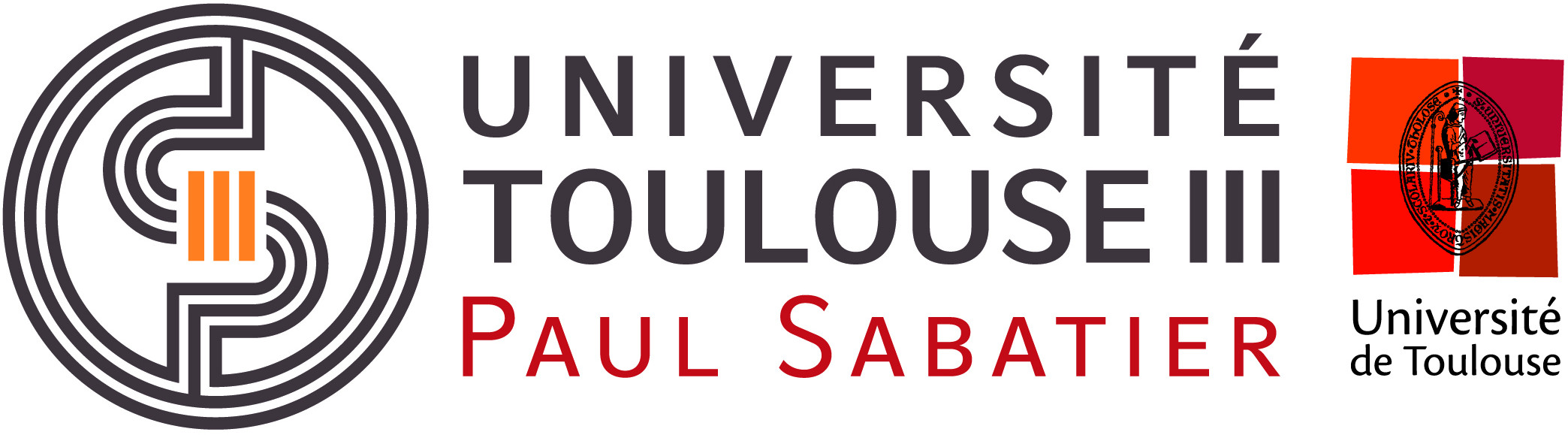 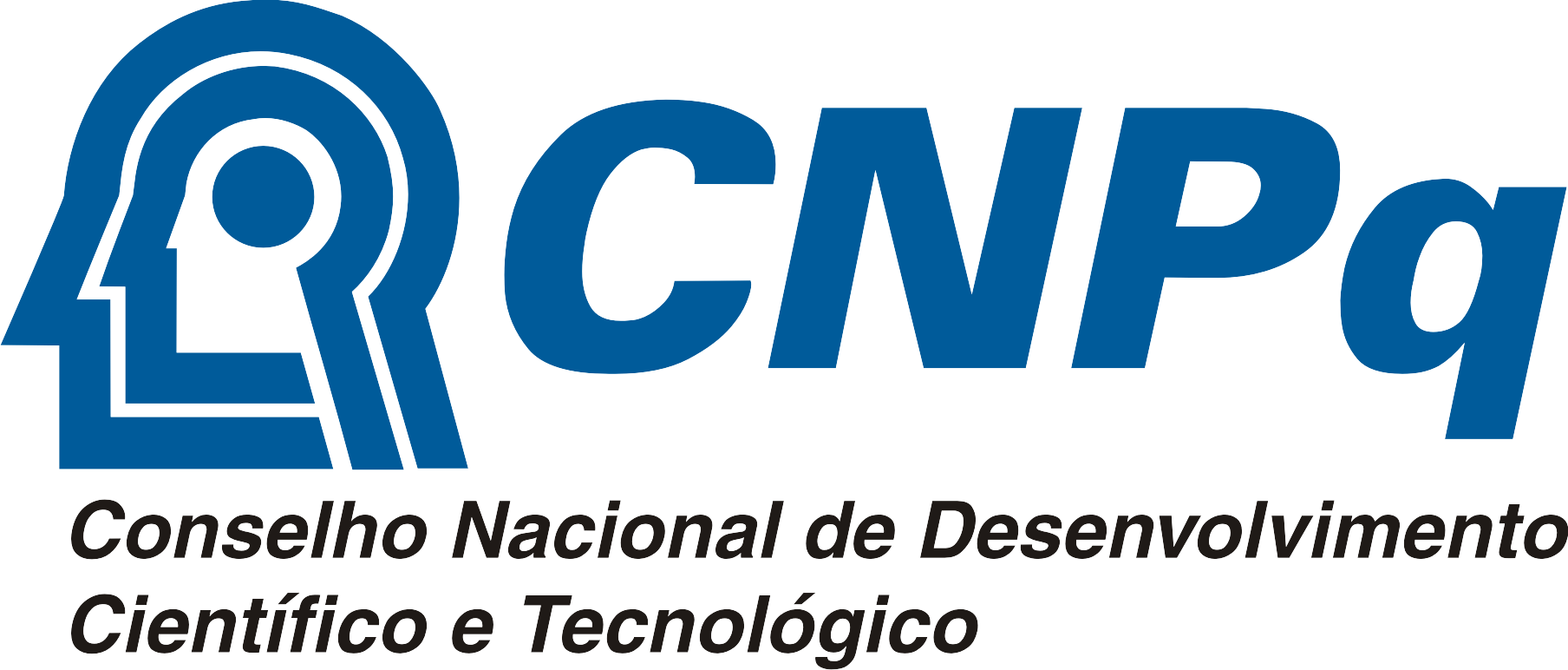 Modelling and validating simulations of the 
GE Discovery 670 SPECT/CT
Centre de Recherche en Cancérologie de Toulouse
UMR 1037 INSERM

Gustavo Coelho Alves Costa
Supervisors:
Manuel Bardiès
Daniel A. B. Bonifácio
2
Previous study
Context: Nuclear Medicine dosimetry
Modelling whole body planar acquisitions with XCAT
Reduce simulations time.
ARF,
Kill Actor,
Reduced spectrum,
Regionalized parameterization …
An article was submitted for publication (Physica Medica).
3
Previous study
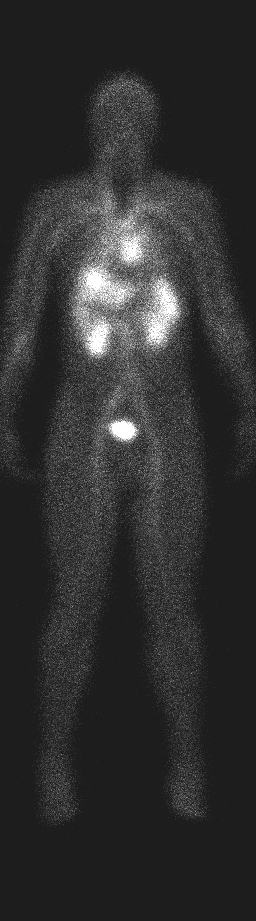 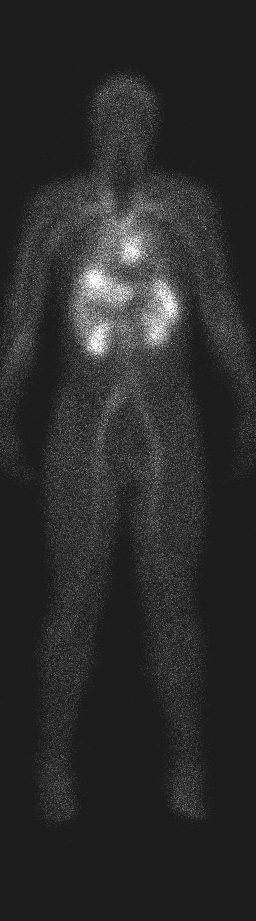 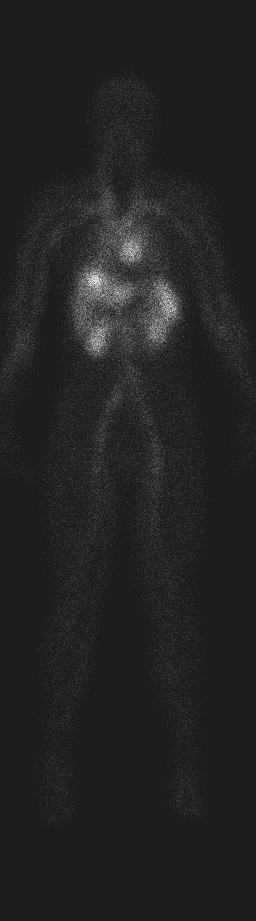 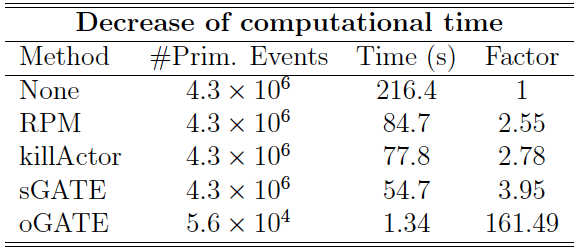 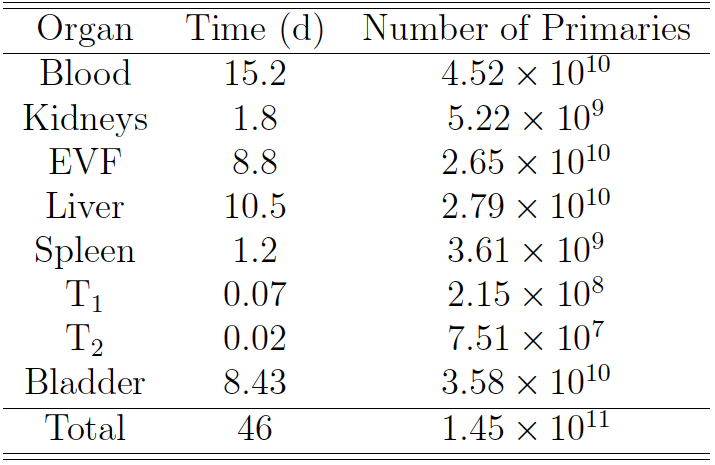 Assessing the “goodness” of the model?
4
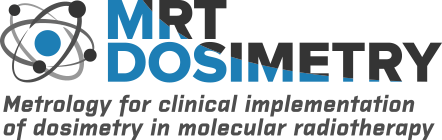 Introduction
European project MRTDosimetry
Metrology for clinical implementation of dosimetry in molecular radiotherapy 
http://mrtdosimetry-empir.eu
Scintigraphic images standardization.
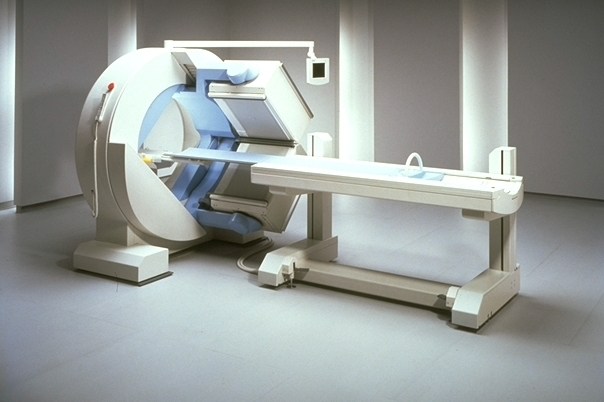 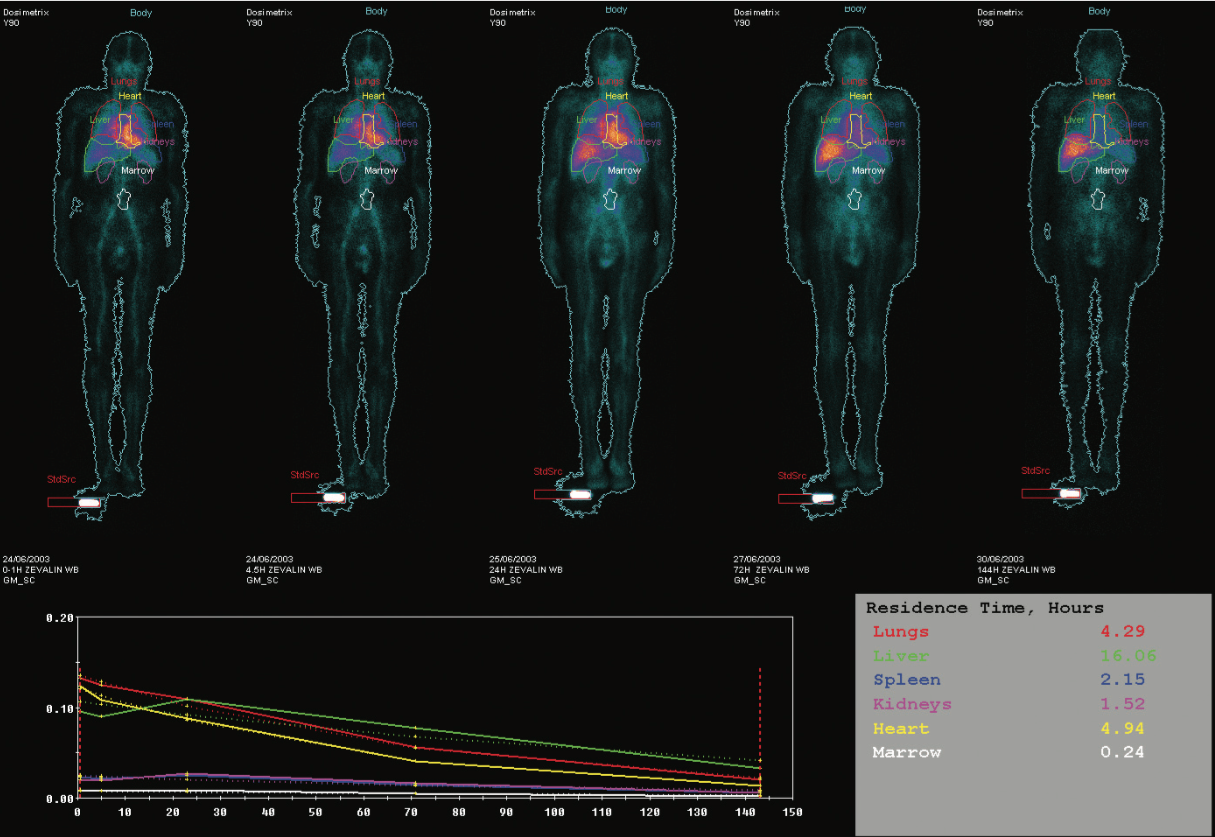 5
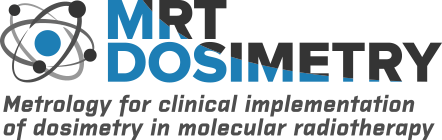 Introduction
Work Package A3.1.4
MC modelling to replicate a range of experimental SPECT images:
Phantom and activity in air 
Model explicitly attenuated photons
Model explicitly scattered photons 
 Work packages A3.1.5
Metrics for comparing acquired images and modelled images?
Qualitative and quantitative?

Work packages A3.1.6
Generation of time sequence images from a given pharmacokinetics
6
Materials and Methods
Simulations

The simulations were performed using GATE 7.2 on a Mac cluster containing 240 cores of 2.66 GHz Intel Xeon and 16GB ram
The acquisition protocol followed the “Protocol for calibration of a SPECT/CT camera for use in Quantitative Imaging” proposed in the project 

SPECT/CT with MEGP collimators
Elliptical Jaszczak phantom
Spherical source with 60MBq of 177Lu
6 energy windows (see table 1 below)
128 x 128 matrix size 
60 projections (120 total)
30s/projection
7
Materials and Methods
Acquisitions: elliptic Jaszczak test object.
In air, source a the centre of the phantom.
In water, source at the centre of the phantom.
In water, source as far as possible from the centre.
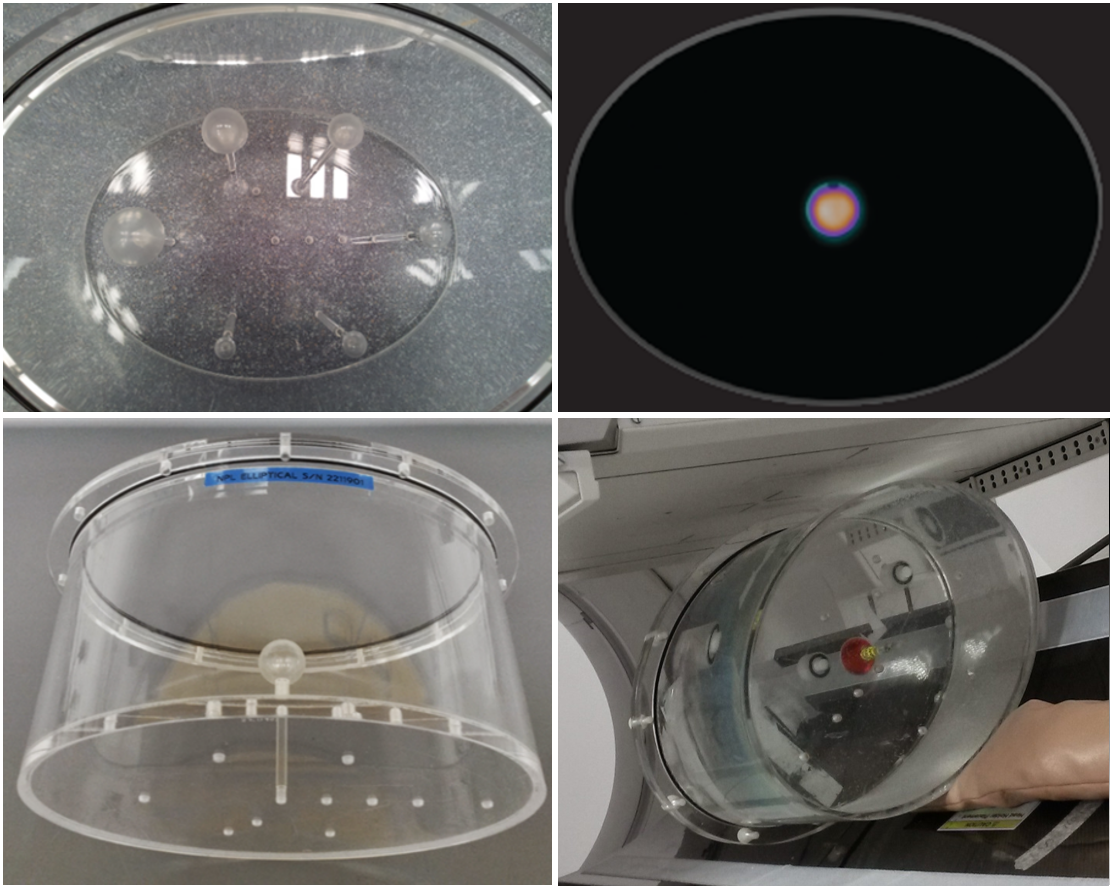 8
Materials and Methods
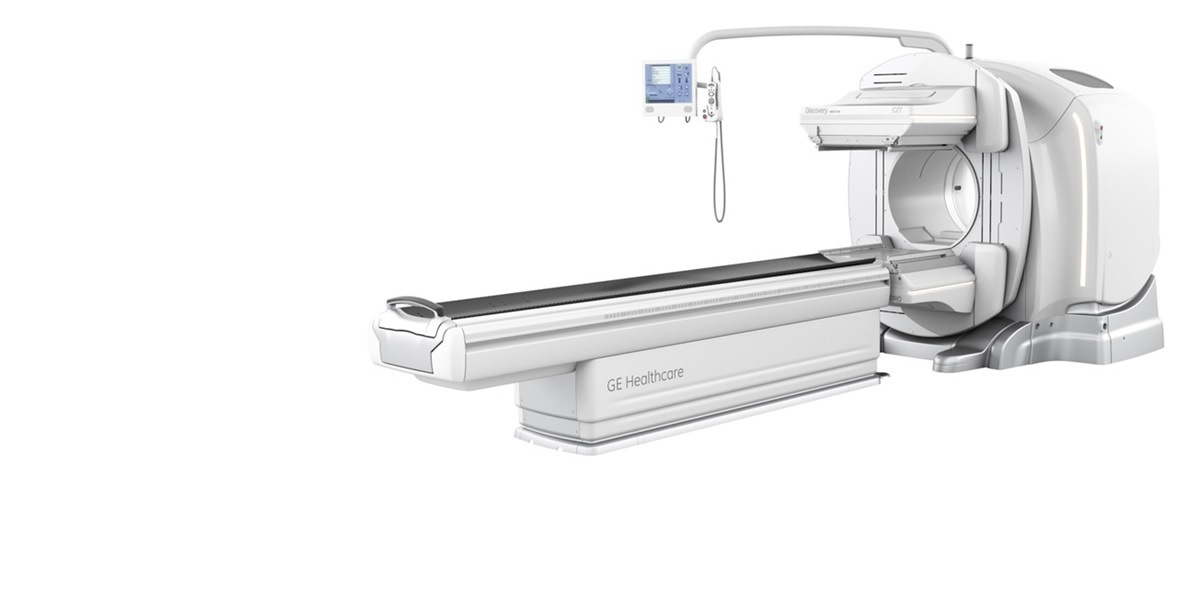 Modelling:
GE Discovery 670 installed in Lund (Sweden)
Crystal of 15.8 mm (5/8”) 
Medium energy Collimator
Materials,
Dimensions, etc.
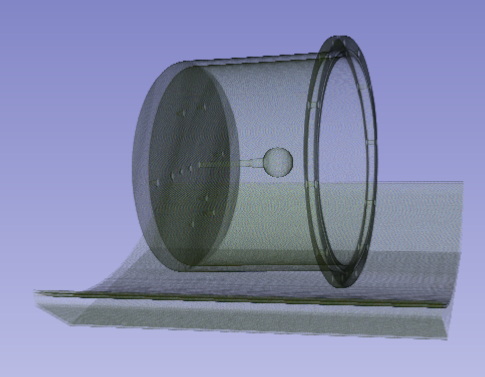 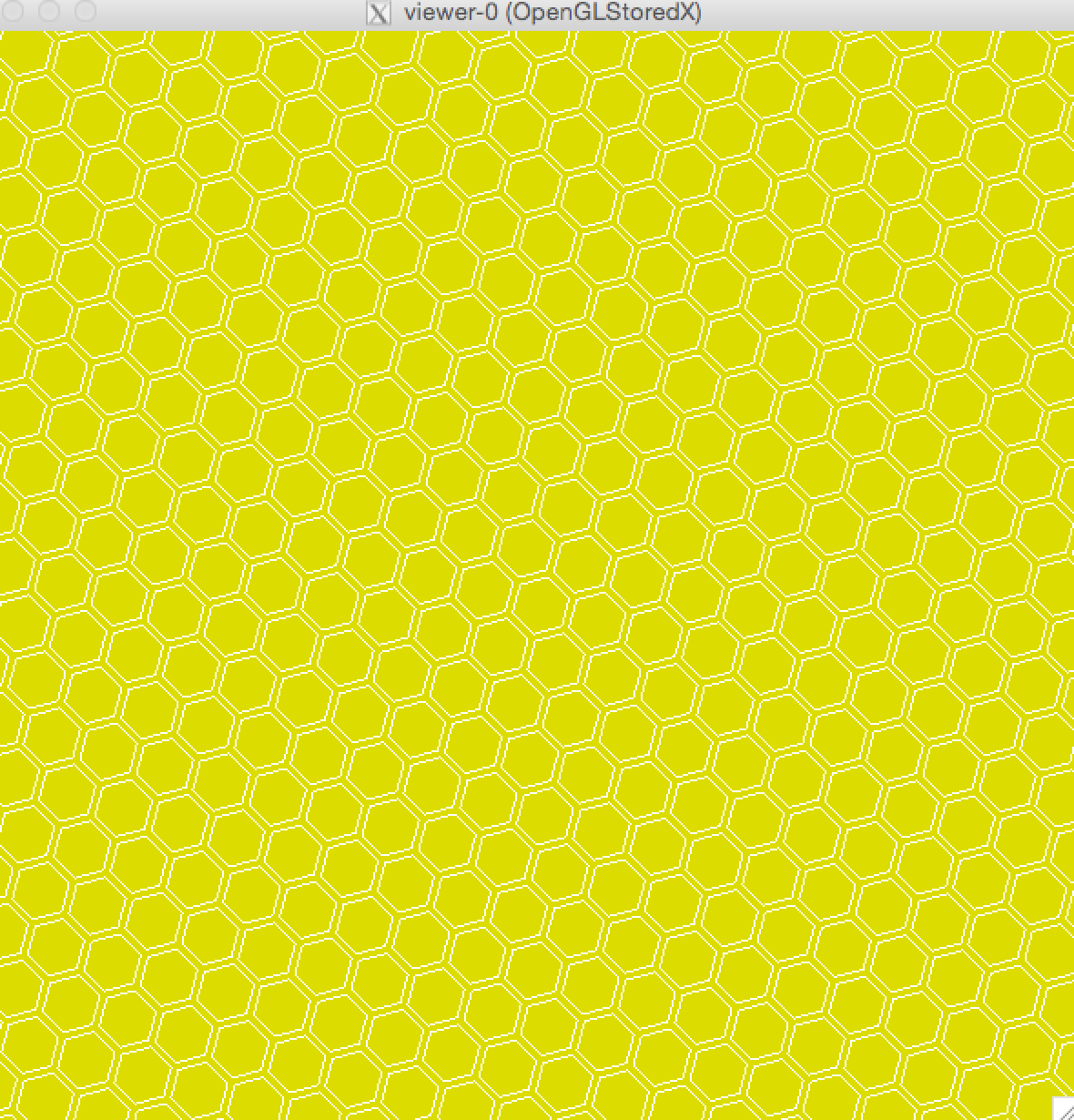 9
Results: Energy spectrum
Jaszczak phantom
XCAT phantom (Simind)
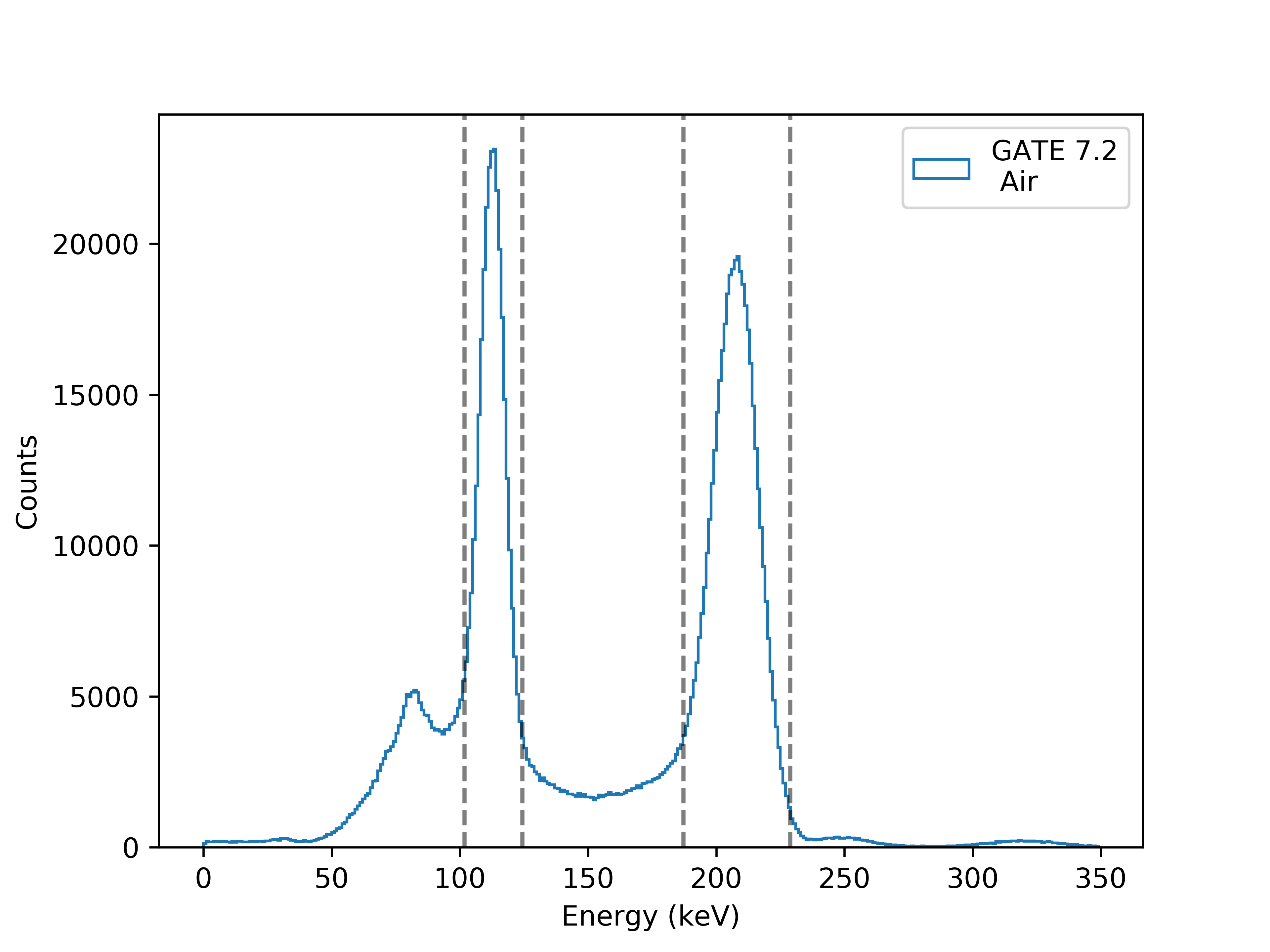 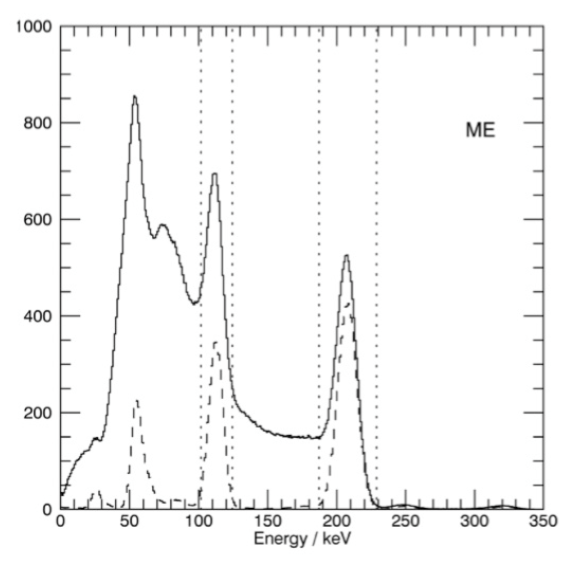 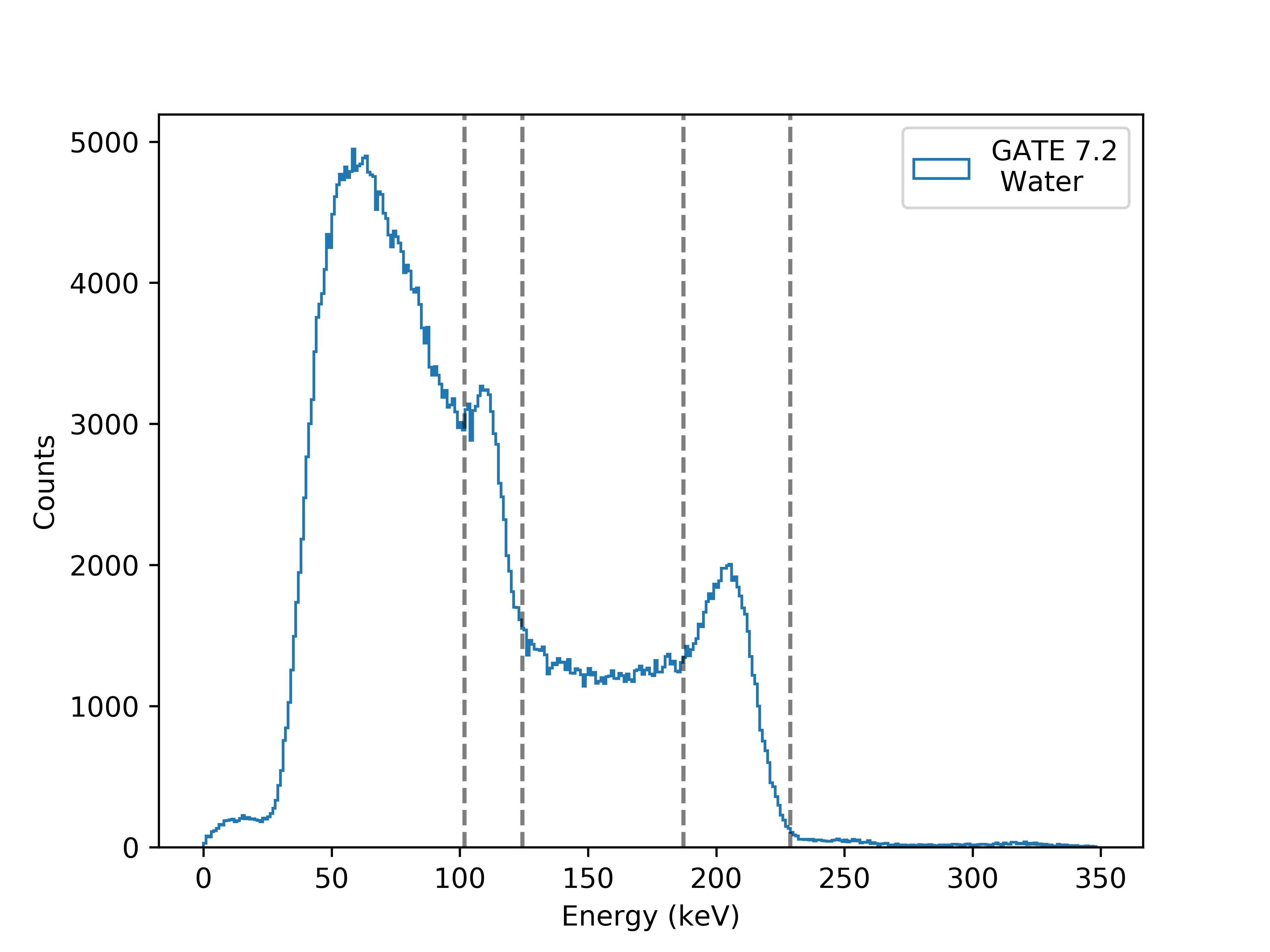 MIRD Pamphlet No. 26: Joint EANM/MIRD Guidelines for Quantitative 177Lu SPECT Applied for Dosimetry of Radiopharmaceutical Therapy .
Ljungberg et al 2017
10
Results: Air
Experimental
GATE
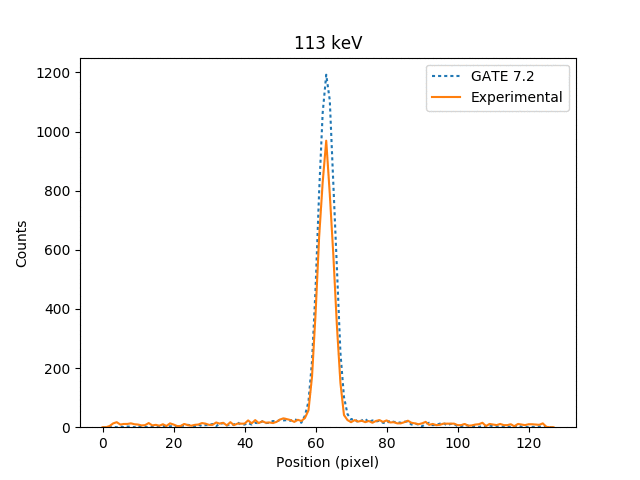 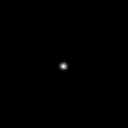 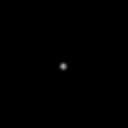 113 keV
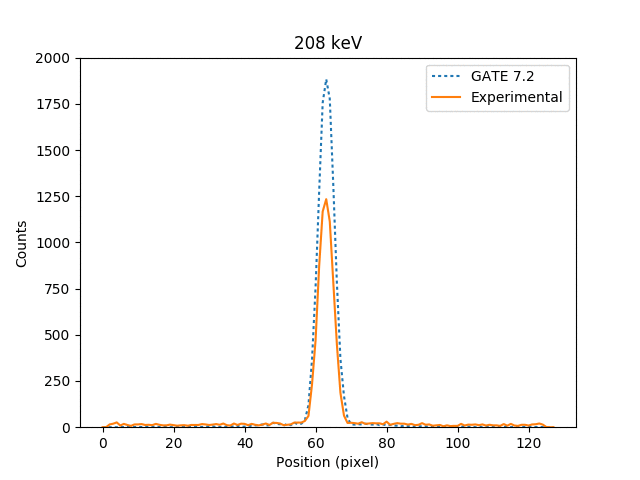 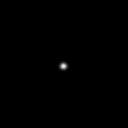 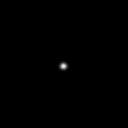 208 keV
11
Results: Water Centred
Experimental
GATE
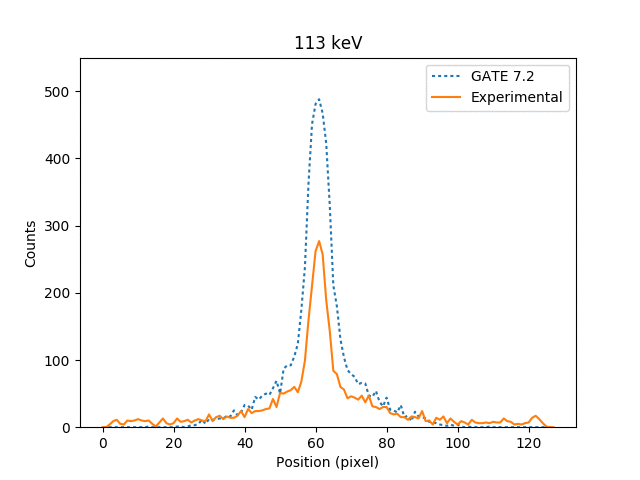 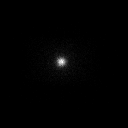 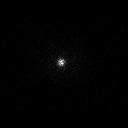 113 keV
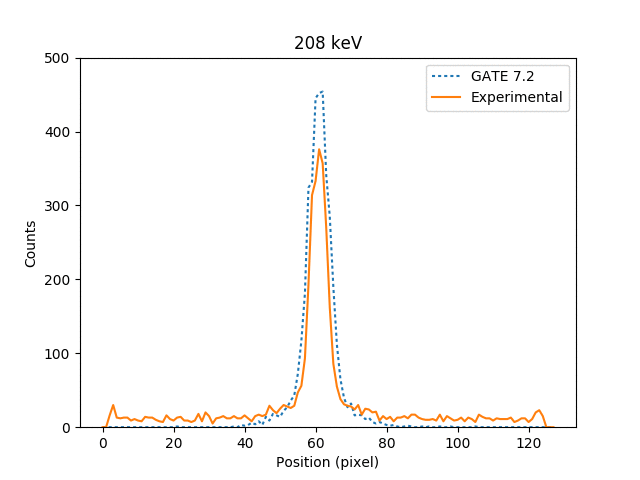 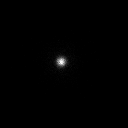 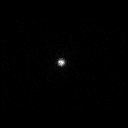 208 keV
12
Results: Water Off Centre
Experimental
GATE
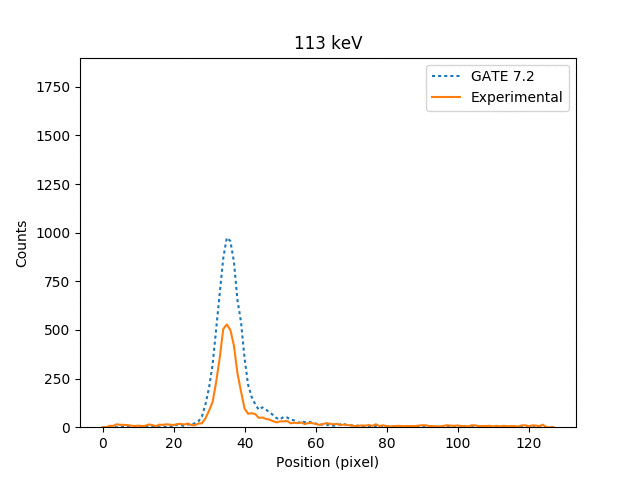 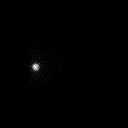 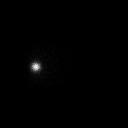 113 keV
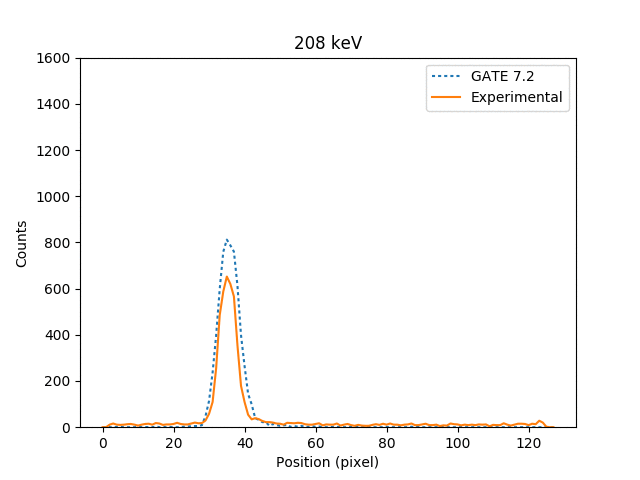 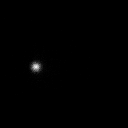 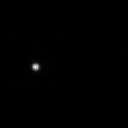 208 keV
13
Conclusion
The camera is well modelled as shown by the spectrum and the images.
However some differences need to be explained.
The images will be returned to partner Lund in order to discuss discrepancies between modelled and experimental projections.
14
Future Work
Solve the validation issues.
Model explicitly attenuated and scattered photons
Implement GATE from the previous study
ARF
FFD + ARF ?
Task 3.1.6
Human phantom acquisitions
15
THANK YOU !
16